Brig St. John  
Tragic Cohasset Shipwreck
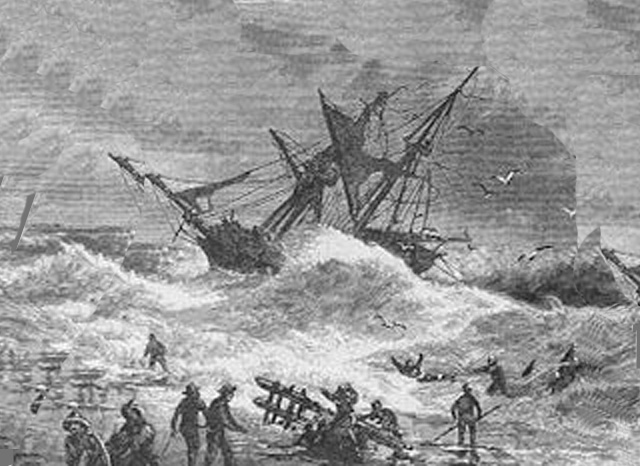 An illustration of the Brig St. John shipwreck of 1849
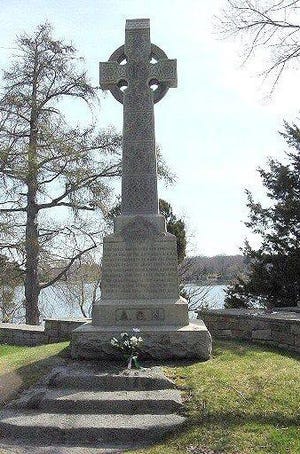 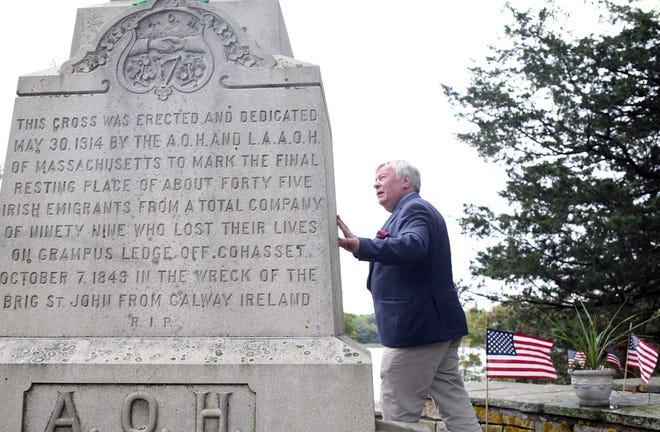 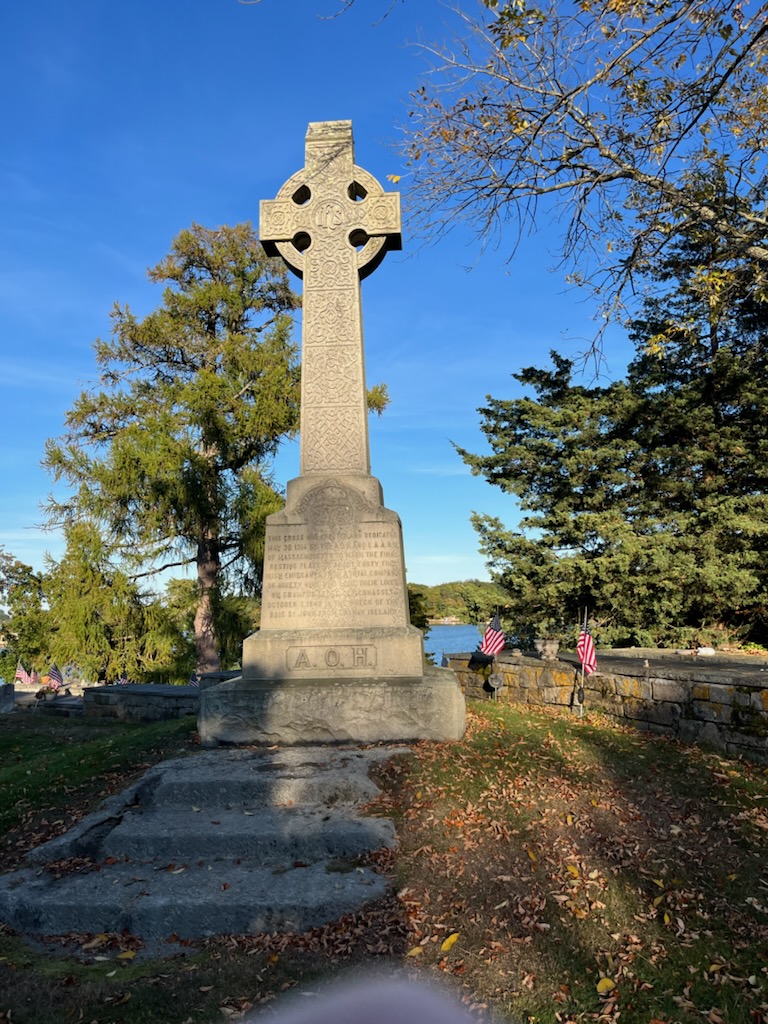 Brian Hegarty is ainm dom

Go raibh maith agaibh 
(Plural, may you have goodness)

Slán Go Foill (Goodbye for now)